JAUNIMO DARBUOTOJO PROFESIJOS ĮTEISINIMAS
TEISĖKŪRA
LR Jaunimo politikos pagrindų įstatymas - įtraukta Jaunimo darbuotojo sąvoka (nuo 2026 m. sausio mėn. 1 d.).
įstatymo pakeitimas leidžia apibrėžti ir įteisinti jaunimo darbuotoją kaip profesiją:
„Jaunimo darbuotojas – šiame įstatyme asmeniui, dirbančiam su jaunimu, nustatytus reikalavimus atitinkantis darbuotojas, jaunimo ir su jaunimu dirbančiose organizacijose atliekantis darbą su jaunimu.“
Seimas 2024 m. į atmintinų dienų sąrašą įtraukė „Jaunimo darbuotojo dieną“ – gegužės 14 d.
JAUNIMO DARBUOTOJO FUNKCIJOS
atlieka atvirąjį darbą su jaunimu ir (ar) mobilųjį darbą su jaunimu, ir (ar) darbą gatvėje su jaunimu, ir (ar) jaunimo praktinių įgūdžių ugdymą, ir (ar) įgyvendina kitas darbo su jaunimu formas;
konsultuoja (individualiai ir grupėmis) jaunus žmones, teikia jiems emocinę bei socialinę pagalbą ir didina jų motyvaciją naudotis esama pagalbos sistema, dalyvauti pagalbos ar prevencinės pagalbos teikimo procese;
kuria ugdymosi galimybes jaunuoliams, padeda jiems įgyti kompetencijų asmeninėje, socialinėje, sociokultūrinėje ir kitose aktualiose srityse, jas tobulinti;
naudodamiesi pagalbos sistemomis, formuoja ir stiprina jaunų žmonių įgūdžius savarankiškai spręsti kylančias problemas;
rengia ir įgyvendina socialinius projektus, padedančius užtikrinti jaunimo veiklos įvairovę, tarpkultūriškumą ir ugdymosi galimybes;
dirba su bendruomene: dalyvauja tarpžinybiniuose susitikimuose, atstovauja jaunimui, rengia su juo bendrus projektus, organizuoja renginius, palaiko jaunimo iniciatyvas;
organizuoja ir vykdo įvairias prevencines, sveikatingumo, motyvacijos priemones jaunimui;
atlieka kitas darbo su jaunimu funkcijas.
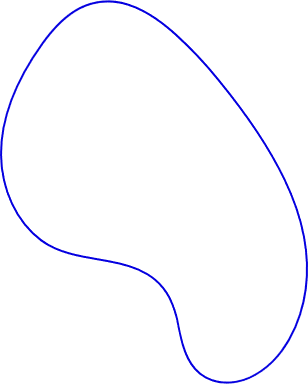 NUO 2026 M. SAUSIO 1 D.
JAUNIMO DARBUOTOJAS
AUKŠTASIS IŠSILAVINIMAS
SOC. DARBO, PSICHOLOGIJOS, UGDYMO MOKSLŲ, SOC. PEDAGOGIKOS
JD SERTIFIKATAS
[Speaker Notes: Iki 2027 m. išskirti Europos Komisijos prioritetai, taikomi Erasmus+ jaunimo sričiai ir Europos solidarumo korpuso programoms: Europos žaliasis kursas, skaitmeninė transformacija, aktyvus dalyvavimas, socialinė įtrauktis. 
Siekiant atliepti Europos Komisijos prioritetus, vadovaujantis Jaunimo politikos pagrindų įstatymu ir kitais teisės aktais, atsižvelgiant į esamą jaunimo situaciją šalyje pagal atliktus tyrimus bei kitą aktualią informaciją, Jaunimo reikalų agentūra informuoja, jog įgyvendinant jaunimo politiką 2025 m. nacionaliniu lygmeniu  išskiriamos tokios pagrindinės kryptys:]
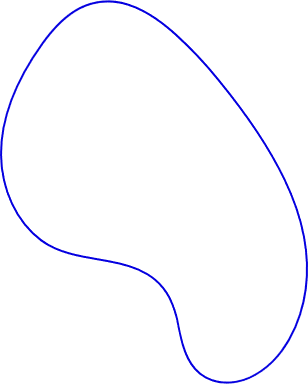 AUKŠTASIS IŠSILAVINIMAS
Jaunimo darbuotojai turi turėti turi aukštojo mokslo kvalifikaciją, įgytą baigus:
 socialinio darbo studijų krypties studijas
AR 
psichologijos studijų krypties studijas 
AR 
ugdymo mokslų studijų krypčių grupės studijas, 
AR
jai lygiavertę aukštojo mokslo kvalifikaciją bei socialinio pedagogo kvalifikaciją ir yra baigęs studijų programą (specializaciją), skirtą socialiniams pedagogams rengti, 
 
IR YRA NEPRIEKAIŠTINGOS REPUTACIJOS
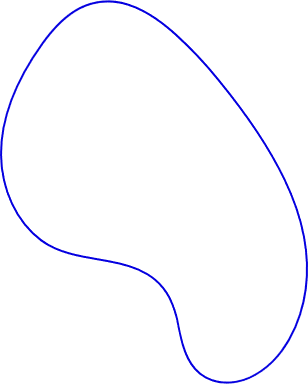 UGDYMO MOKSLŲ STUDIJŲ KRYPTYS
Lietuvos Respublikos švietimo, mokslo ir sporto ministro 2024 m. liepos 24  d. įsakymo Nr. V-824 
Redakcija:
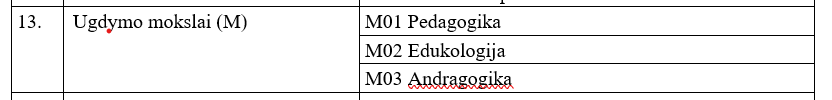 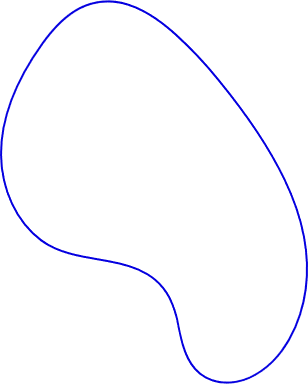 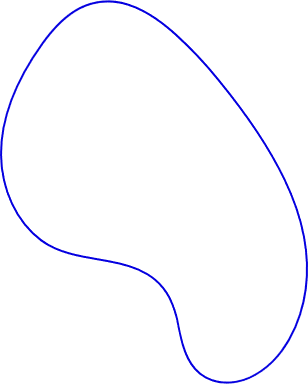 SERTIFIKATAS
dokumentas, kuriuo patvirtinama jaunimo darbuotojo patirtis, kompetencijos, gebėjimai ir suteikiama teisė dirbti su jaunimu.

Norintys įgyti sertifikatą, turės:
turėti aukštąjį išsilavinimą
 IR
būti nepriekaištingos reputacijos.
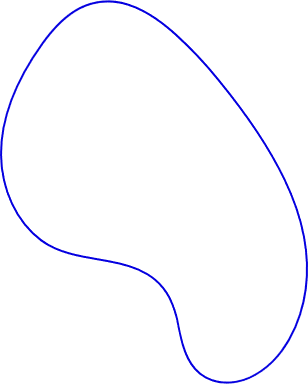 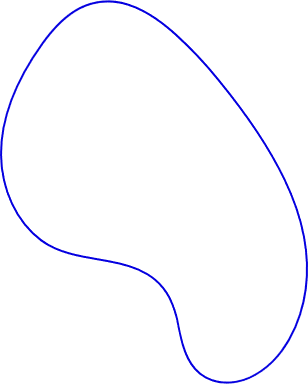 SERTIFIKAVIMO METU VERTINAMI GEBĖJIMAI
įvertinti jauno žmogaus poreikius ir vykdyti intervenciją;

bendrauti ir dirbti komandoje;

imtis iniciatyvos, planuoti ir prisiimti atsakomybę;

analizuoti situaciją (reflektuoti);

tobulėti;

plėtoti tarpinstitucinį bendradarbiavimą;

daryti teigiamą įtaką jauniems žmonėms ir jų aplinkai.
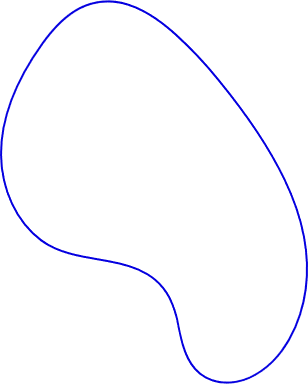 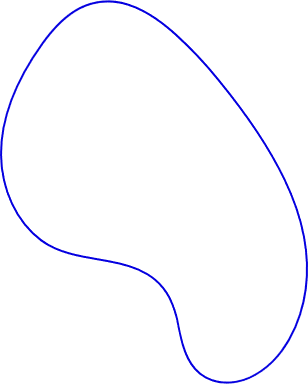 SERTIFIKAVIMO PROCESO SVARBŪS MOMENTAI
Jaunimo darbuotojai turi teisę ne dažniau kaip kas 5 metus kreiptis dėl jaunimo darbuotojo sertifikato išdavimo nemokamai.

 Sprendimas išduoti arba atsisakyti išduoti jaunimo darbuotojo sertifikatą priimamas ne vėliau kaip per 60 kalendorinių dienų nuo asmens kreipimosi į jaunimo politiką įgyvendinančią instituciją dienos. 

Jeigu atsisakoma išduoti jaunimo darbuotojo sertifikatą dėl to, kad asmuo neturi atitinkamų gebėjimų, asmuo gali pakartotinai kreiptis dėl jaunimo darbuotojo sertifikato išdavimo nemokamai ne anksčiau kaip po vienų metų nuo sprendimo atsisakyti išduoti jaunimo darbuotojo sertifikatą priėmimo dienos.
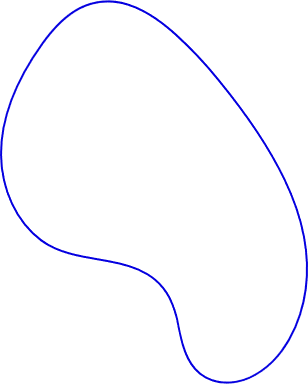 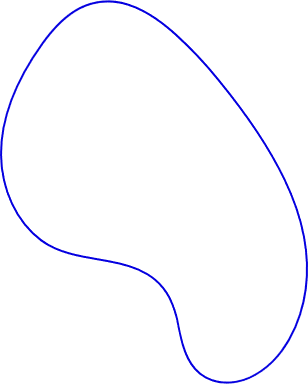 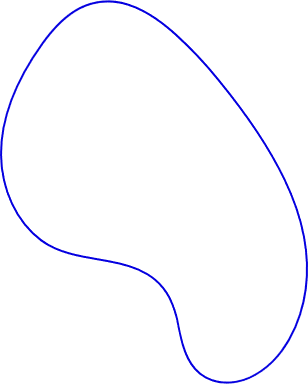 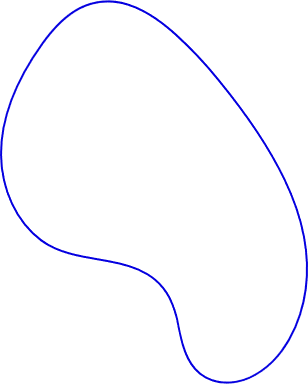 SERTIFIKATO GALIOJIMAS GALI BŪTI  PANAIKINTAS, jeigu:
nustatoma, kad asmuo, gavęs jaunimo darbuotojo sertifikatą, nebedirba jaunimo darbuotoju ilgiau kaip 5 metus nuo dienos, kai nutrūko jo darbo santykiai;

asmuo, turintis jaunimo darbuotojo sertifikatą, pateikia prašymą pripažinti jaunimo darbuotojo sertifikatą negaliojančiu;

išdavus jaunimo darbuotojo sertifikatą paaiškėja, kad prašyme išduoti jaunimo darbuotojo sertifikatą pateikti klaidingi duomenys, arba nustatoma, kad asmuo yra pateikęs klaidingą su sertifikavimo procedūra susijusią informaciją ar suklastotus dokumentus;

paaiškėja, kad asmuo, turintis jaunimo darbuotojo sertifikatą, nėra nepriekaištingos reputacijos.
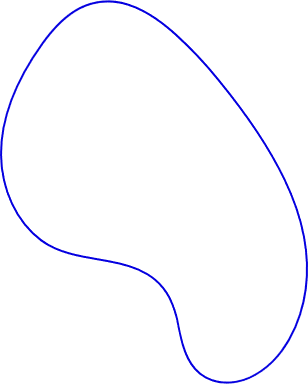 TAIGI...
TEISĖKŪRA ARTIMIAUSIU METU
Pakeistas įsakymas „Dėl socialinių paslaugų srities darbuotojų pareigybių ir atliekamų funkcijų sąrašo patvirtinimo“:
vietoje „sertifikuotas jaunimo darbuotojas“ bus įrašyta „jaunimo darbuotojas“;
remiantis JPPĮ, pakoreguotos jaunimo darbuotojo funkcijos.
Pakeistas įsakymas “Dėl darbo su jaunimu gatvėje tvarkos aprašo, mobiliojo darbo su jaunimu tvarkos aprašo, atvirojo darbo su jaunimu tvarkos aprašo, jaunimo informavimo ir konsultavimo tvarkos aprašo ir jaunimo praktinių įgūdžių ugdymo tvarkos aprašo patvirtinimo“:
vietoje „dirbantis su jaunimu“ įrašytas „jaunimo darbuotojas“;
patikslinti reikalavimai išsilavinimui;
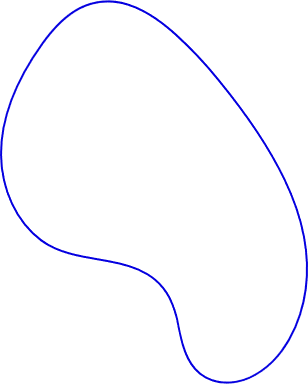 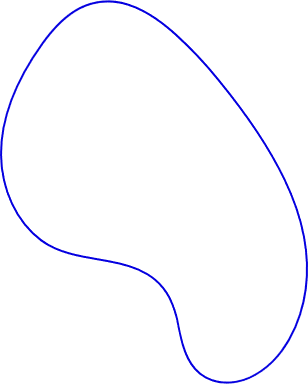 SVARBU ĮSIMINTI...
Iki 2026 m. sausio 1 d. išduoti JD sertifikatai galioja 5 metus nuo išdavimo datos, pvz. jei sertifikatas išduotas 2023 m. rugsėjo 5 d., tai jis galios iki 2028 m. rugsėjo 5 d.

Iki 2026 m. sausio 1 d. priimti jaunimo darbuotojai gali neturėti aukštojo išsilavinimo arba JD sertifikato iki 2029 m. sausio 1 d.

Nuo 2026 m. sausio 1 d. priimti jaunimo darbuotojai turi turėti arba aukštąjį išsilavinimą arba JD sertifikatą.
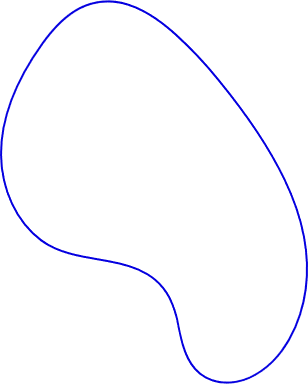 KLAUSIMAI?